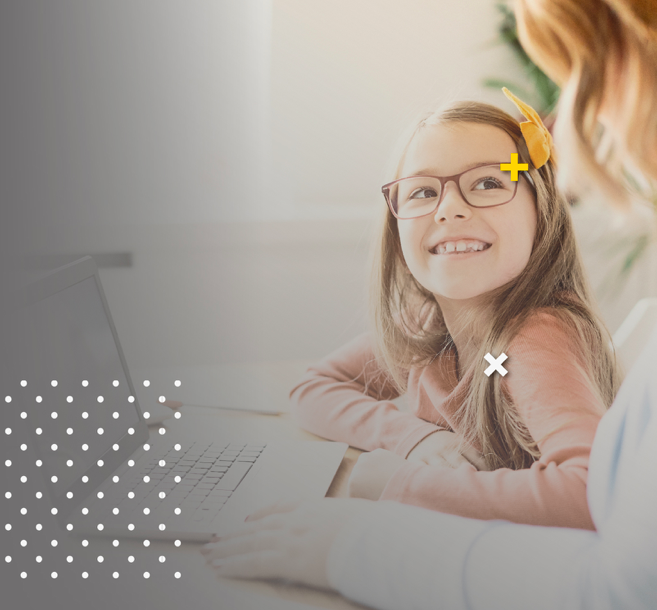 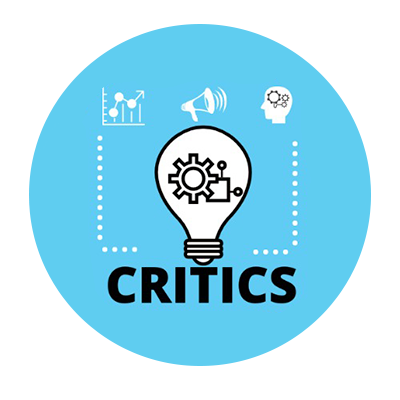 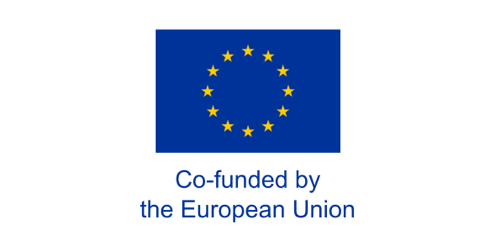 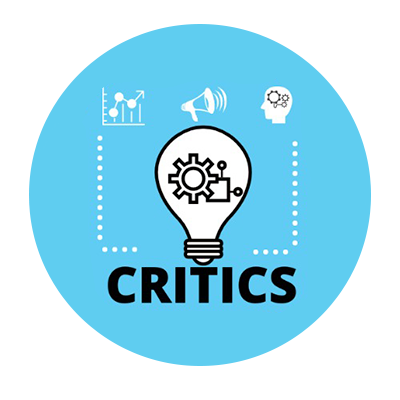 Proteção de dados / Internet Segura
Método 2:

 Objetivos:
Promover o pensamento crítico para uma selectiva da informação disponível online;
Conhecer as regras de boa conduta no Mundo Digital;
Conhecer as regras de segurança e proteção de dados no Mundo Digital;
Fornecer conhecimentos sobre as orientações e recomendações de segurança das plataformas digitais;
Promover a Educação para a Cidadania Digital;
Fornecer informação sobre serviços de apoio para a proteção de crianças e jovens;
Sensibilizar para os programas e medidas de promoção da Cidadania Digital;
Sensibilizar para os fenómenos e comportamentos de risco online.
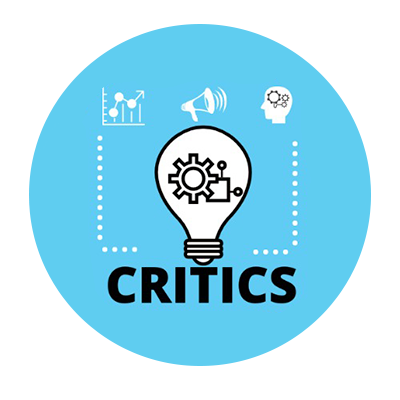 Data Protection / Safe Internet
Método 2:

 Conteúdos:
Plataformas digitais de ensino:
	- regras de conduta 
	- recomendações de segurança
	
Viver na era Digital em linha:
	- redes sociais
	- fenómenos e comportamentos de risco em linha 
	- cibercriminalidade 
	- controlos parentais
Obrigado